Arithmetic Circuits
Combinational Circuits
Combinational circuit is a circuit in which the different gates are combined in the circuit, for example encoder, decoder, multiplexer and de-multiplexer. 
Some of the characteristics of combinational circuits are following −
The output of combinational circuit at any instant of time, depends only on the levels present at input terminals.
The combinational circuit do not use any memory. The previous state of input does not have any effect on the present state of the circuit.
A combinational circuit can have an n number of inputs and m number of outputs.
Combinational Circuits
Block diagram
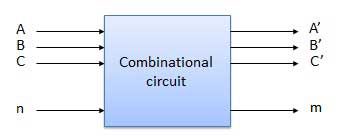 Combinational Circuits
Half Adder

Half adder is a combinational logic circuit with two inputs and two outputs. 
The half adder circuit is designed to add two single bit binary number A and B. It is the basic building block for addition of two single bit numbers. This circuit has two outputs carry and sum.
Block diagram                                                                                                                           	                                                                                                                                                                                                                       Truth Table     Circuit Diagram
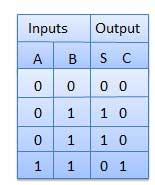 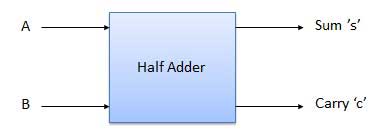 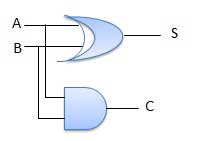 Combinational Circuits
Full Adder

Full adder is developed to overcome the drawback of Half Adder circuit. It can add two one-bit numbers A and B, and carry c. 
The full adder is a three input and two output combinational circuit.
Block diagram
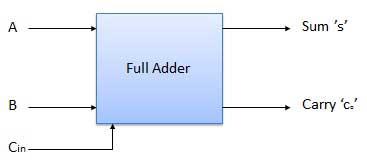 Combinational Circuits
Truth Table		Circuit Diagram
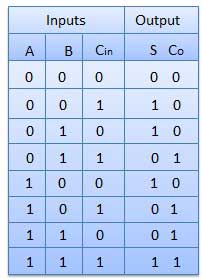 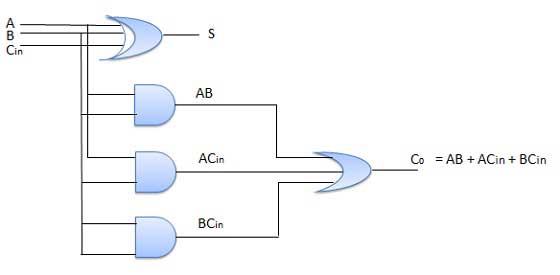 Binary Adder & Subtractor
Binary Adder & Subtractor
The most basic arithmetic operation is the addition of two binary digits. 
This simple addition consists of four possible elementary 
operations: 0 + 0 = 0, 0 + 1 = 1, 1 + 0 = 1, and 1 + 1 = 10. 
The first three operations produce a sum of one digit, but when both augend and addend bits are equal to 1, the binary sum consists of two digits.
Binary Adder/Subtractors
The subtraction A-B can be performed by taking the 2's complement of B and adding to A.
The 2's complement of B can be obtained by complementing B and adding one to the result.	A-B 	= A + 2C(B)  		= A + 1C(B) + 1		= A + B’ + 1
4-bit Binary Adder/Subtractor
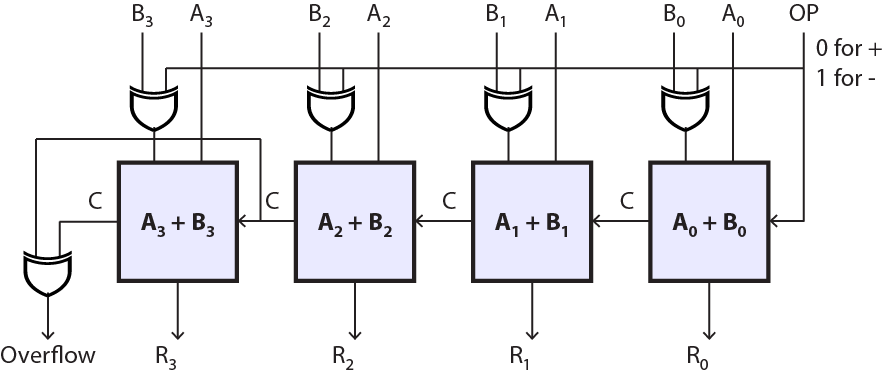 ADD/SUB
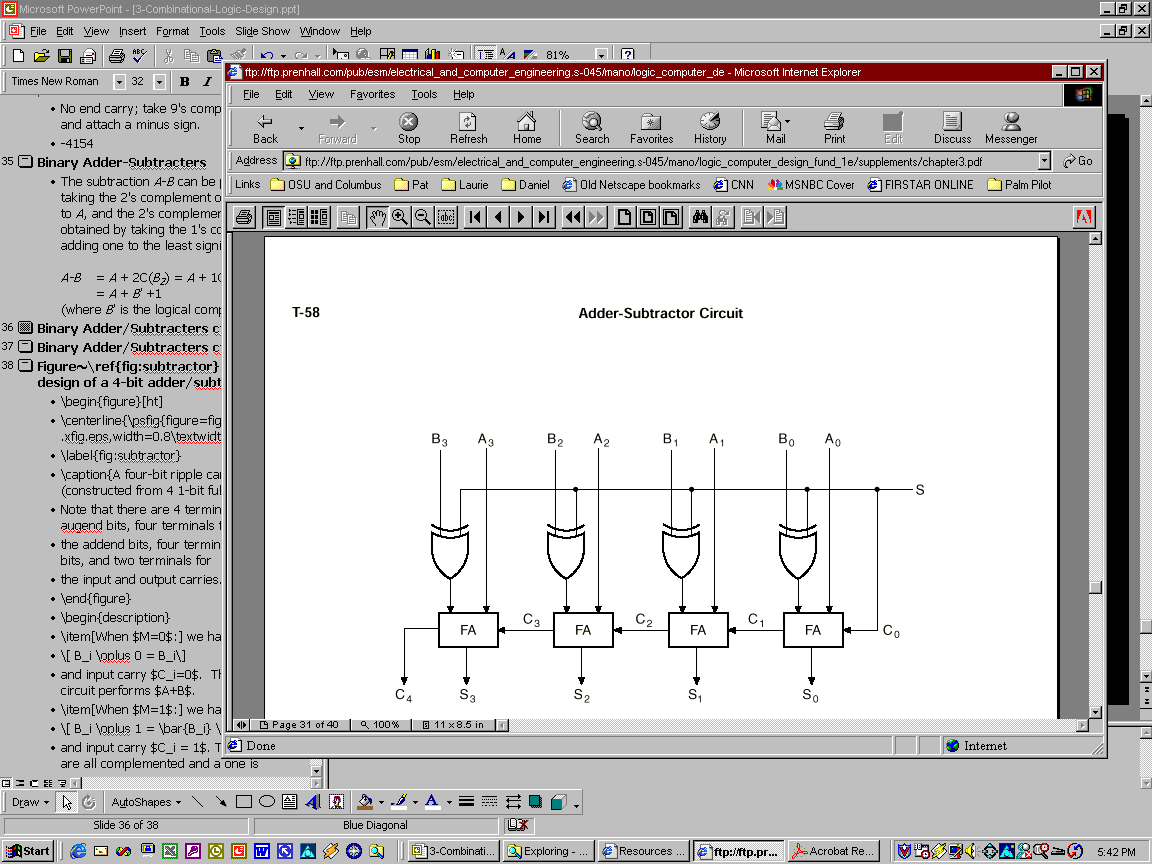 4-bit Binary Adder/Subtractor (cont.)
When ADD/SUB=0, the circuit performs A + B. The carry in is 0, and the XOR gates simply pass B untouched.
When ADD/SUB =1, the carry into the least significant bit (LSB) is 1, and B is complemented (1’s complement) prior to the addition; hence, the circuit adds to A the 1’s complement of B plus 1 (from the carry into the LSB)
 (or)
A - B = A + (2’s complement of B)
4-bit Binary Adder/Subtractor (cont.)
S=0
B3
B2
B1
B0
0
S=0 selects addition
4-bit Binary Adder/Subtractor (cont.)
S=1
B3’
B2’
B1’
B0’
1
S=1 selects subtraction
BCD Adder
Binary Codes
The digital data is represented, stored and transmitted as groups of binary bits.
The group of bits is called as binary code.
The binary code represent numbers, alphabets, special characters and control functions.
The codes are classified as 
Weighted codes
Non-weighted codes
Error detecting and correcting codes
Alphanumeric codes
Binary Codes
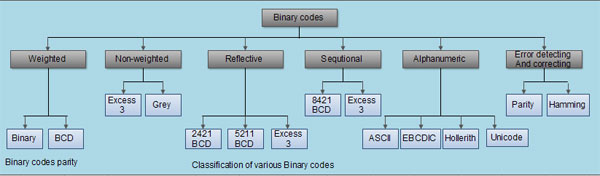 Binary Codes
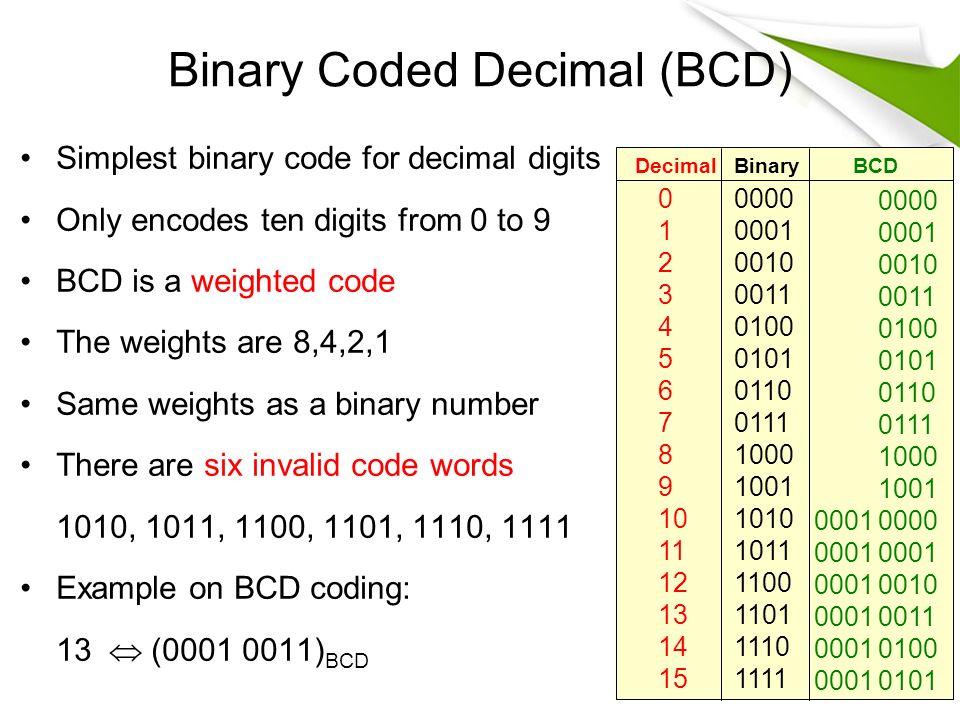 Conversion and Coding
(12)10
Conversion and Coding
(12)10
1100
Conversion
Conversion and Coding
(12)10
Coding
(using BCD code 
for each digit)
00010010
1100
Conversion
BCD Adder
Design a circuit that calculates the 
Arithmetic addition of two decimal digits.
9
+
3
1
2
carry
BCD Adder
Maximum sum is 9+9 + 1 = 19
Max digits
Carry from previous digits
BCD adder (sum up to 9)
BCD adder (sum up to 9)
The sum is the same with BCD adder
BCD adder (sum is 10 to 19)
BCD adder (sum is 10 to 19)
Binary sum
BCD adder sum
BCD adder (sum is 10 to 19)
Binary sum
BCD adder sum
BCD adder (sum is 10 to 19)
Binary sum
BCD adder sum
+6
Algorithm for BCD Adder
Add two numbers using ordinary binary addition.

If sum is equal to or less than 9, no correction is needed and the sum is in correct BCD form. 
Use the regular Adder.

If the sum > 9 or if carry is generated from the result, the result is invalid and the correction is needed.
Use the regular adder and add 6 (0110) to the result
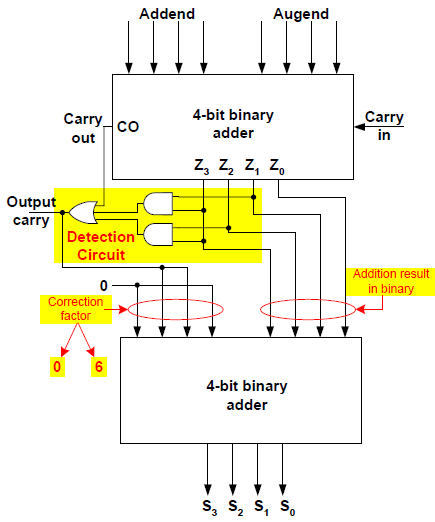 BCD Adder
Data Processing CircuitsMultiplexers & De-Multiplexers
MULTIPLEXERS
A multiplexers (MUX) is a device that allows digital information from several sources to be routed onto a single line for transmission that line to a common destination. 
The basic multiplexers has several data input lines and a  single output line. 
MUX is also called as data selector because the output bit depends on the input data bit that is selected.
32
Functional diagram of MUX
33
2x1 multiplexer
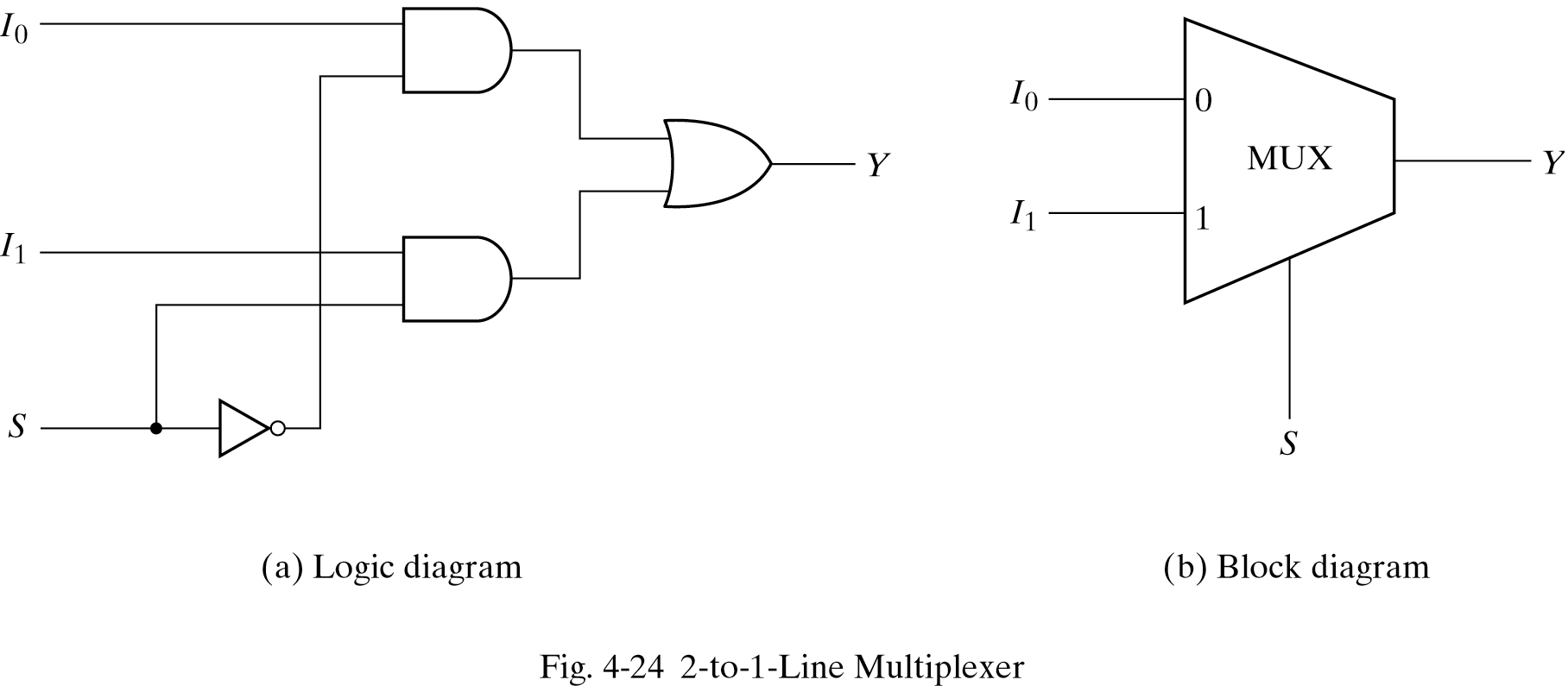 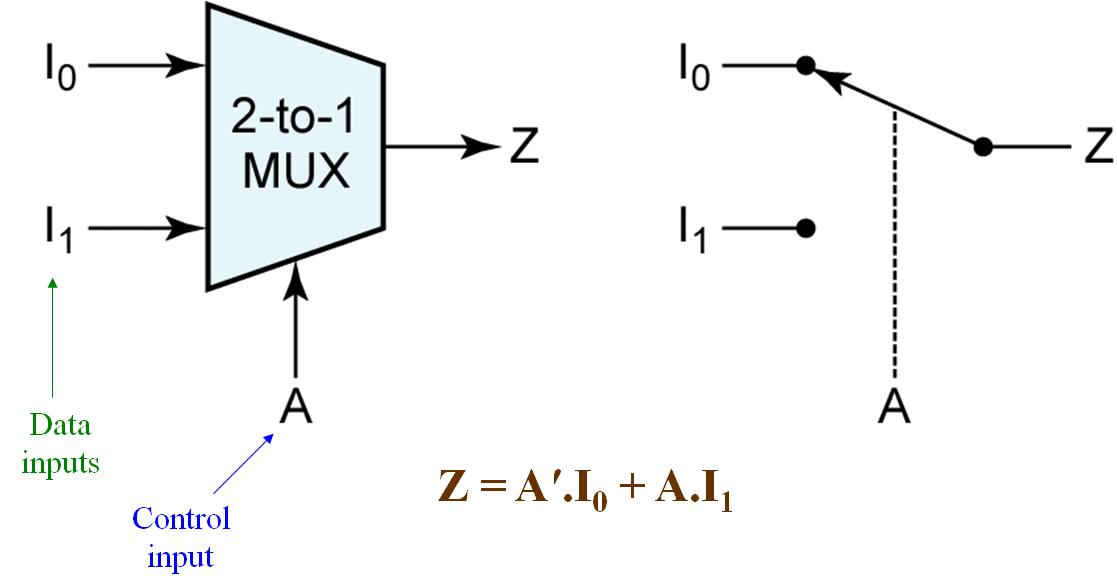 34
Four-to-One Line multiplexer
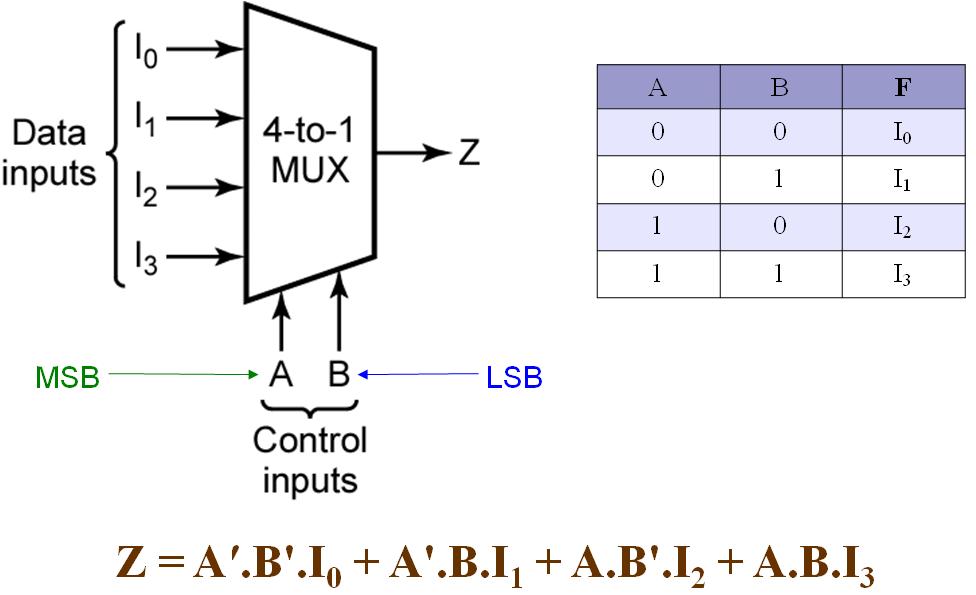 35
4x1 Multiplexer
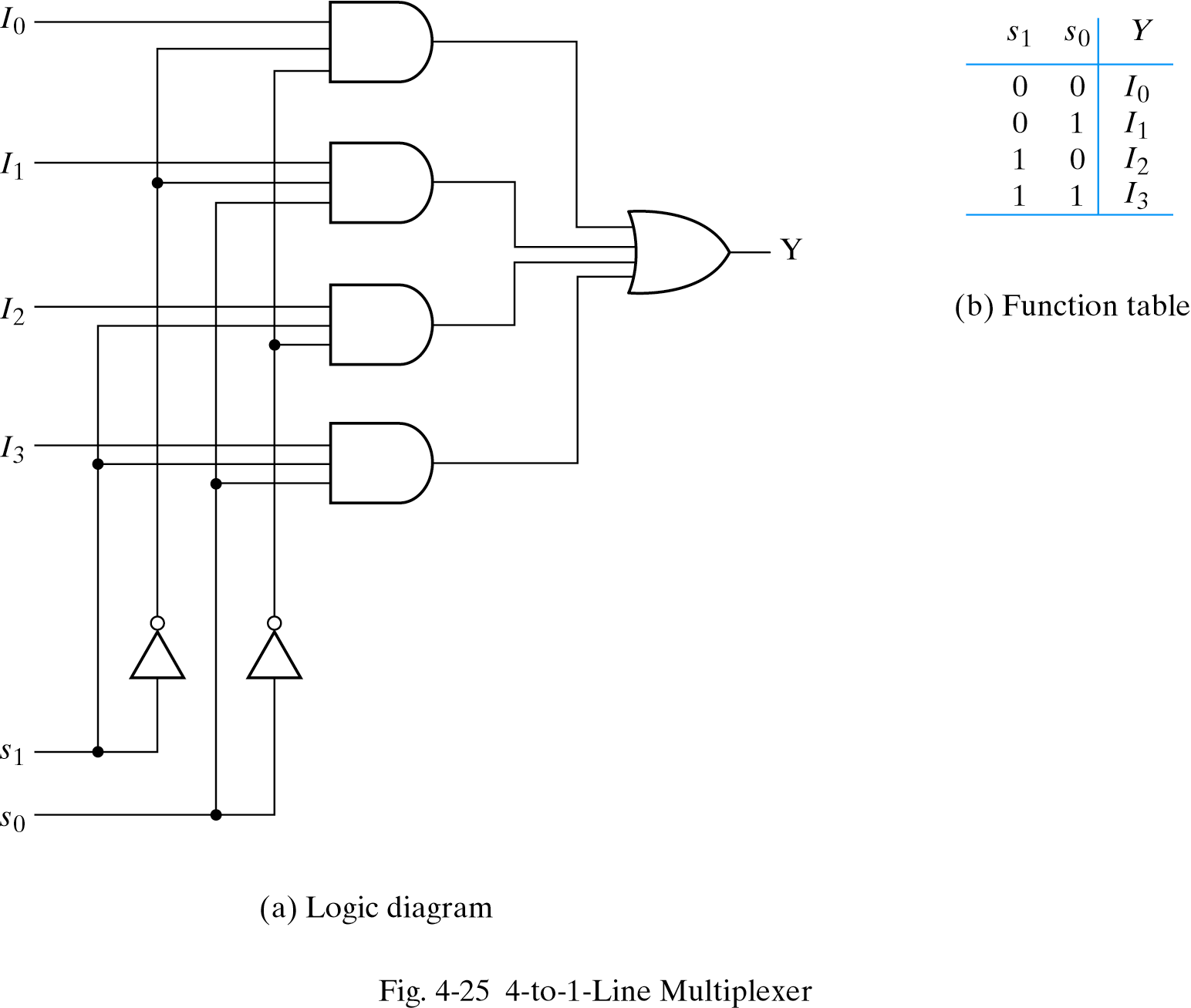 36
8x1 Multiplexer
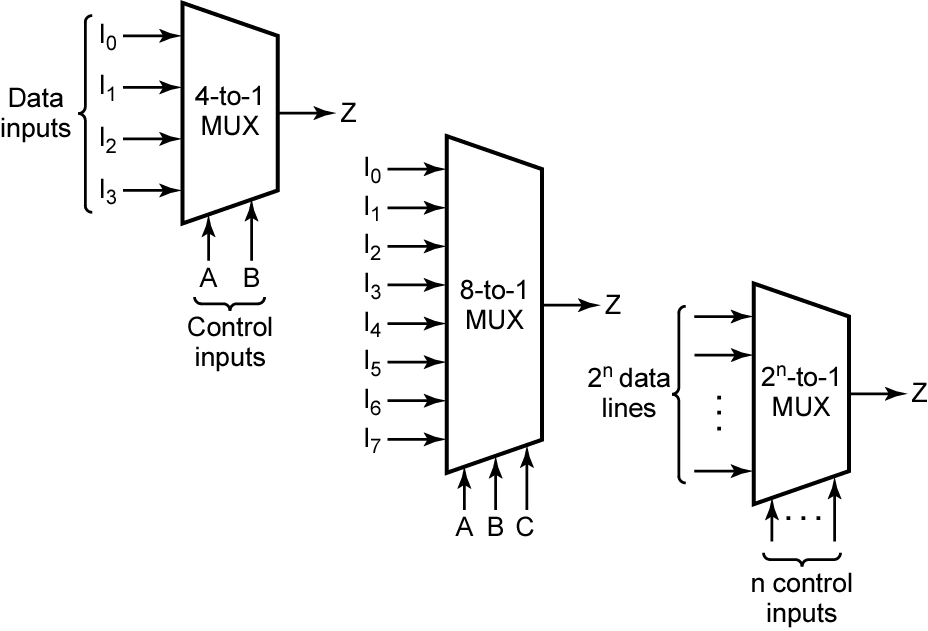 MSB
LSB
Z = A′.B'.C'.I0 + A'.B'.C.I1 + A'.B.C'.I2 + A'.B.C.I3 + 
       A.B'.C'.I0 + A.B'.C.I1 + A'.B.C'.I2 + A.B.C.I3
37
8x1 Multiplexer
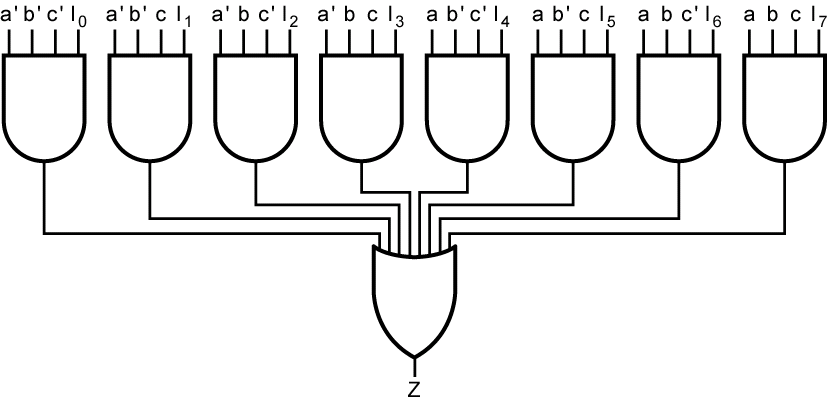 38
Demultiplexers
De-multiplexer means “one into many”.
It is a combinational logic circuit with one input and many outputs.
A demultiplexer has
1 data input, N control inputs, 2N outputs
A demultiplexer routes (or connects) the data input to the selected output.
The value of the control inputs determines the output that is selected.
A demultiplexer performs the opposite function of a multiplexer.
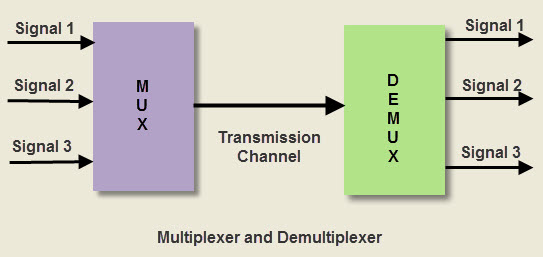 39
Demultiplexers
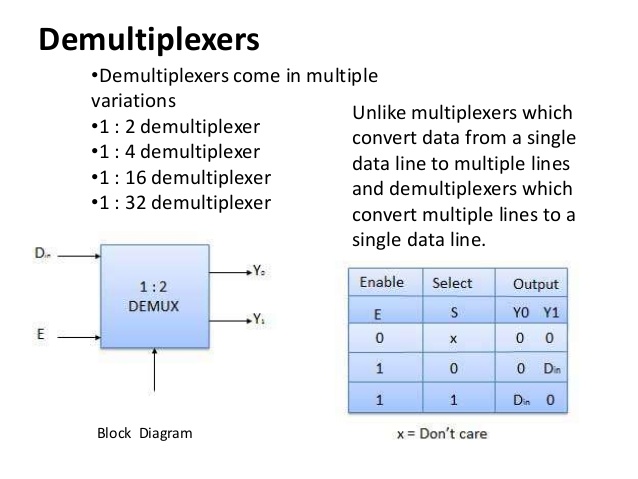 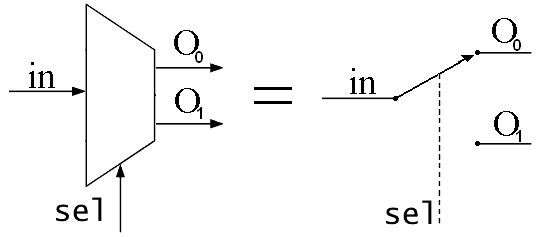 40
W
W = A'.B'.I
Out0
X
Out1
X = A.B'.I
I
In
Y
Out2
Y = A'.B.I
Z
Out3
S1
S0
Z = A.B.I
A
B
De-multiplexers
41
Decoders
42
Decoders
Decoder is a combinational circuit that decodes the information on N input lines to a max. of 2N output lines
A decoder is a logic circuit that accepts a set of inputs that represents a binary number and activates only the output that corresponds to the input number.
In other words, a decoder circuit looks  at its inputs, determines which binary number is present there, and activates the one output that  corresponds to that  number ; all other outputs remain inactive.
A decoder has N inputs & 2N outputs
A decoder selects one of 2N outputs by decoding the binary value on the N inputs.
Converting from Binary to Decimal is called Decode.
43
W = A'.B'
W
Out0
X = A.B'
B
I0
X
Out1
Y
A
Out2
I1
Y = A'.B
Z
Out3
Z = A.B
Decoders
msb
Active-high outputs
44
W = (A'.B')'
W
Out0
X = (A.B')'
B
I0
X
Out1
Y
A
Out2
I1
Y = (A'.B)'
Z
Out3
Z = (A.B)'
Decoders
msb
Active-low outputs
45
Decoders
msb
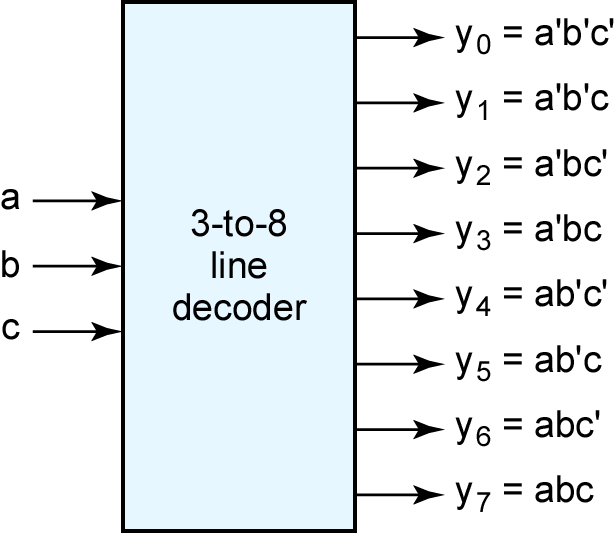 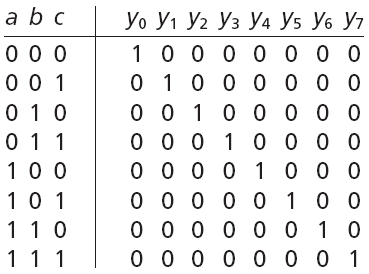 Fall 2010
ECE 331 - Digital System Design
46
W
Out0
B
I0
X
high-level
enable
Out1
A
I1
Y
Out2
Z
Out3
Enable
En
Decoder with Enable
enabled
disabled
Fall 2010
ECE 331 - Digital System Design
47
W
Out0
B
I0
X
low-level
enable
Out1
A
I1
Y
Out2
Z
Out3
Enable
En
Decoder with Enable
enabled
disabled
Fall 2010
ECE 331 - Digital System Design
48
Decoder
Decoders are used in many types of applications. One example is in computers for I/O selection.

Computer must communicate with a variety of external devices called peripherals by sending and/or receiving data through what is known as input/output (I/O) ports

Each I/O port has a number, called an address, which uniquely identifies it. When the computer wants to communicate with a particular device, it issues the appropriate address code for the I/O port to which that particular device is connected. 

The binary port address is decoded and appropriate decoder output is activated to enable the I/O port.

Binary data are transferred within the computer on a data bus through a set of parallel lines.
49
Encoders
50
Encoder
An encoder is a combinational logic circuit that essentially performs a “reverse” of decoder functions. 
An encoder has 2N inputs and N outputs.
An encoder accepts an active level on one of its inputs, representing  digit, such as a decimal or octal digits, and converts it to a coded output such as BCD or binary. 
Encoders can also be devised to encode various symbols and alphabetic characters. 
Converting from Decimal to Binary is called Encode.
The process of converting from familiar symbols or numbers to a coded format is called encoding.
51
Encoder Design
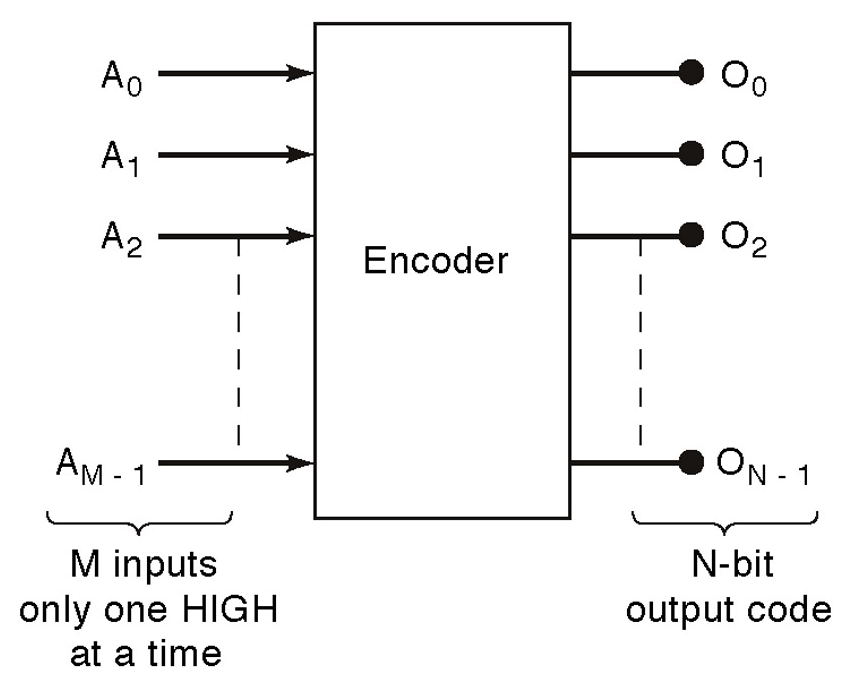 52
Encoders
D
I0
Z
Out0
C
I1
Out1
Y
B
I2
A
I3
53
Multiplexer Vs Encoder
A multiplexer or MUX is a combination circuit that contains more than one input line, one output line and more than one selection line. 
Whereas, an encoder is also considered a type of  multiplexer but without a single output line. 
It is a combinational logic function that has 2N input lines and N output lines.
54
Thank You
55